Module 1: Unit 3
Friendships
Learning intentions
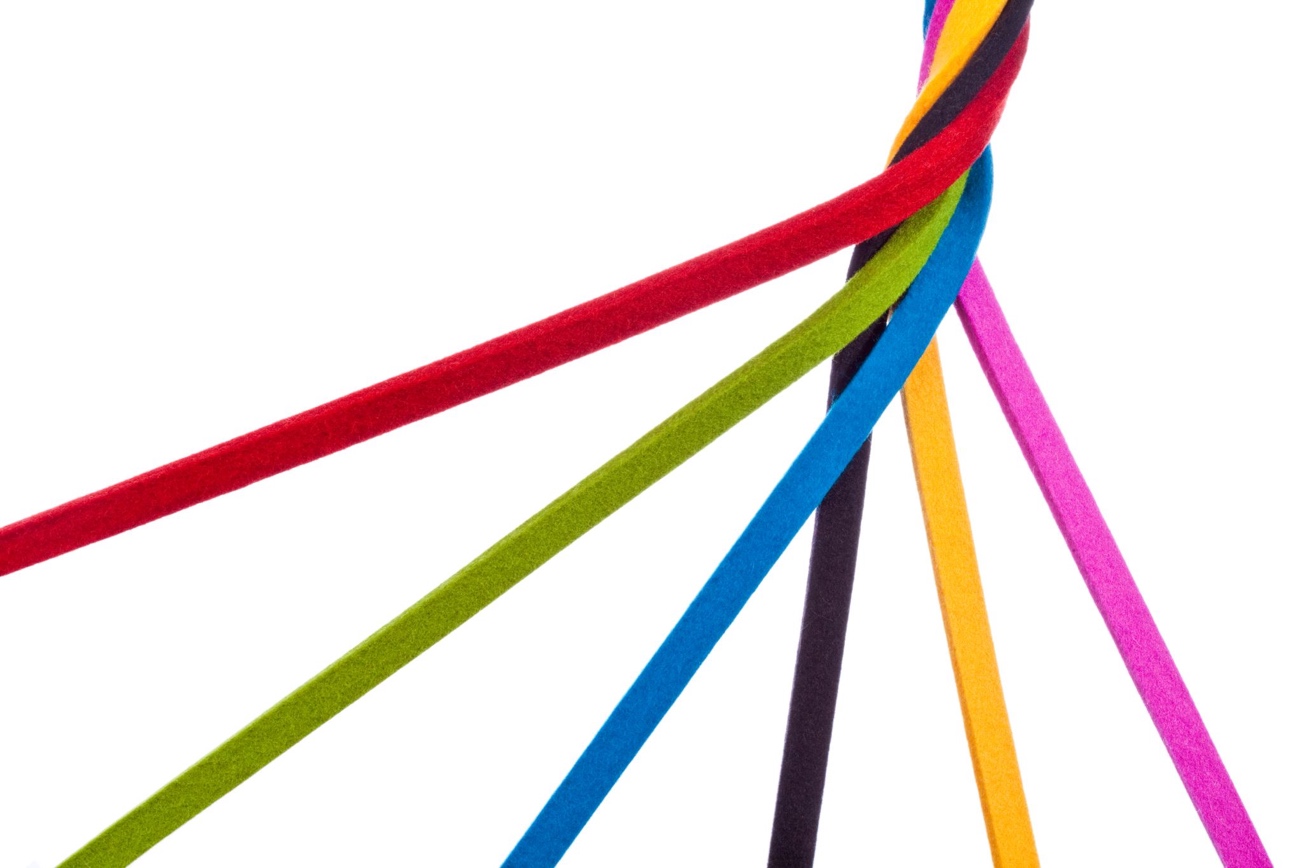 Relationships
Think about all the relationships you have. 
Some examples include:
Friendships
Classmates
Teacher-student relationship
Friendships
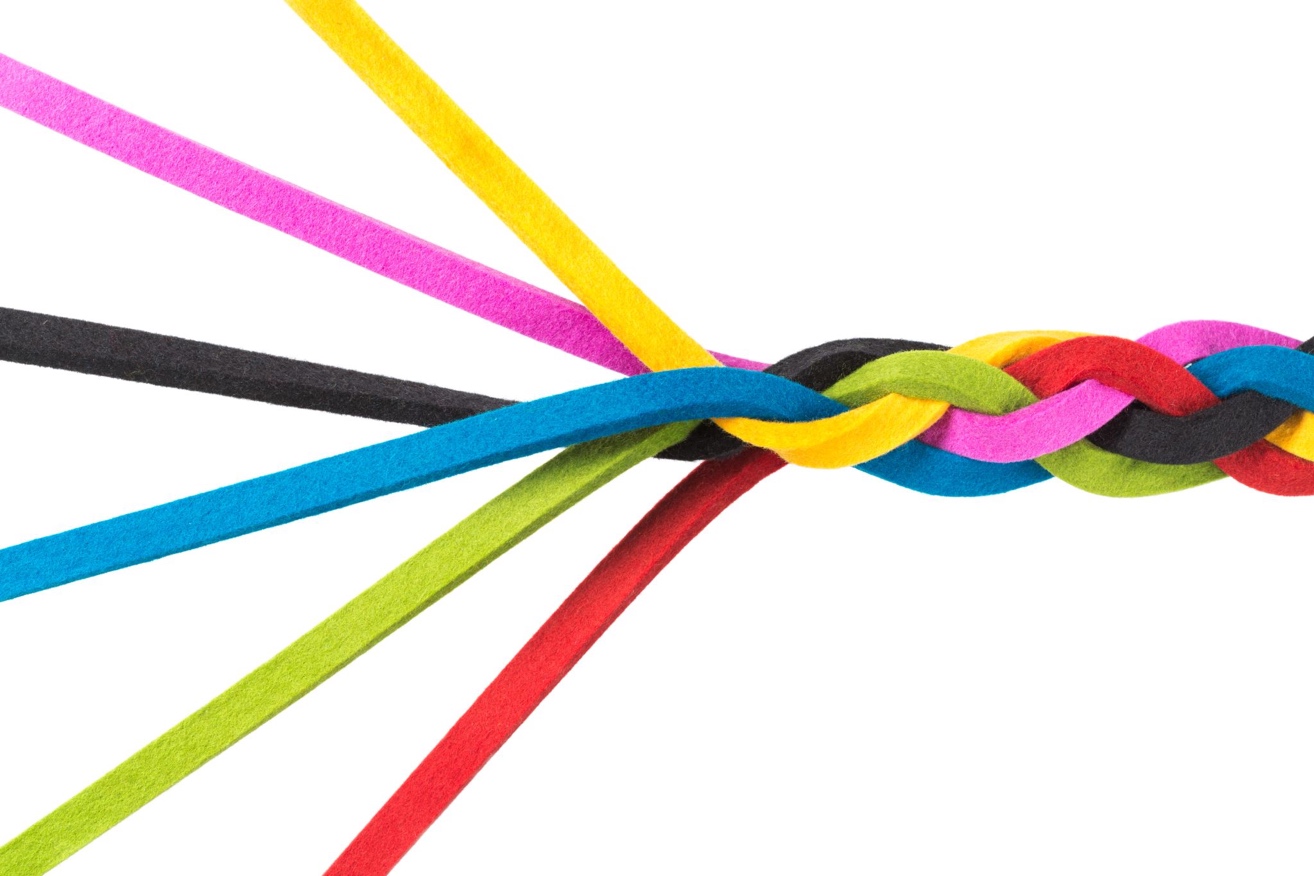 Definition: 

When two people mutually care, help and support one another. They are the people we can speak to, ask for advice and share similar interests and experiences with.
Qualities
Ranking ladder activity
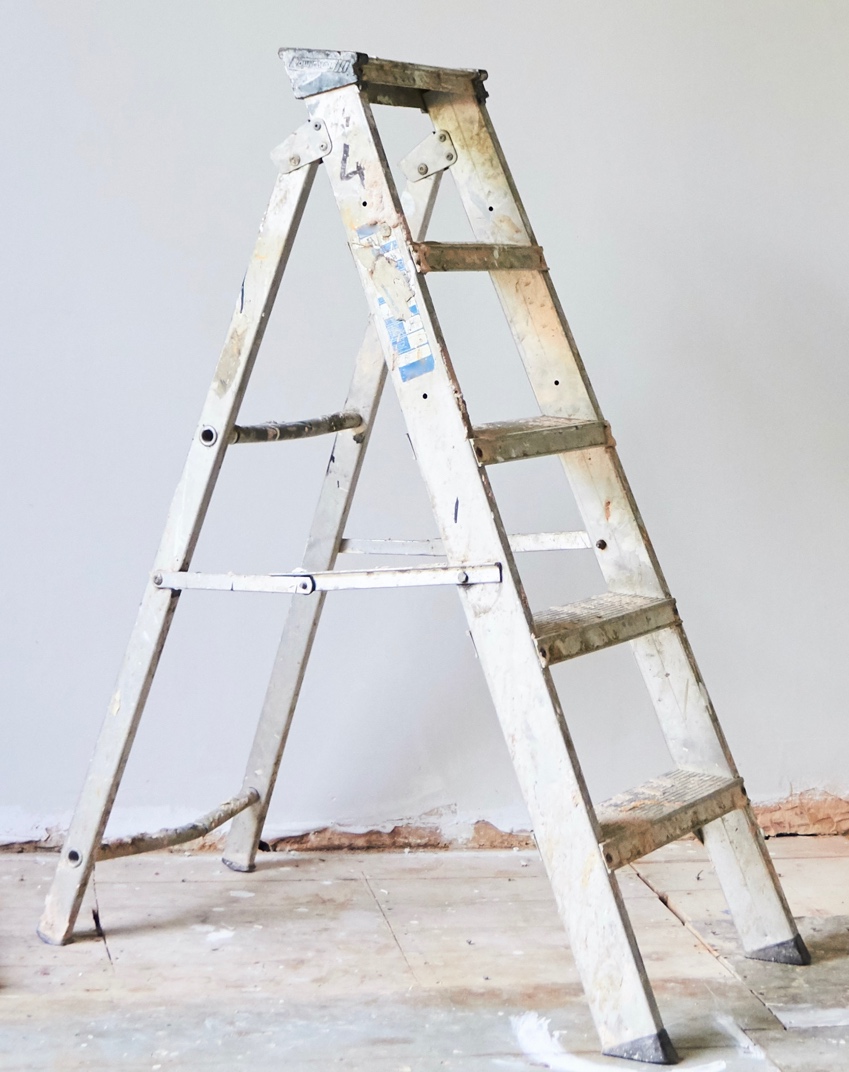 How can we be a good friend?
Q: Can you list any other ways to be a good friend?
How can friendships change?
How can friendships change?
How can friendships change?
When we leave secondary school, our friendships can change. We may take different paths than our childhood friends do – different colleges, jobs, apprenticeships, etc.​
We also tend to take on more commitments as we grow up. This will mean less time for friends as you are working, studying, etc. Your friends will be in the same situation, and both sides must be understanding of this.​
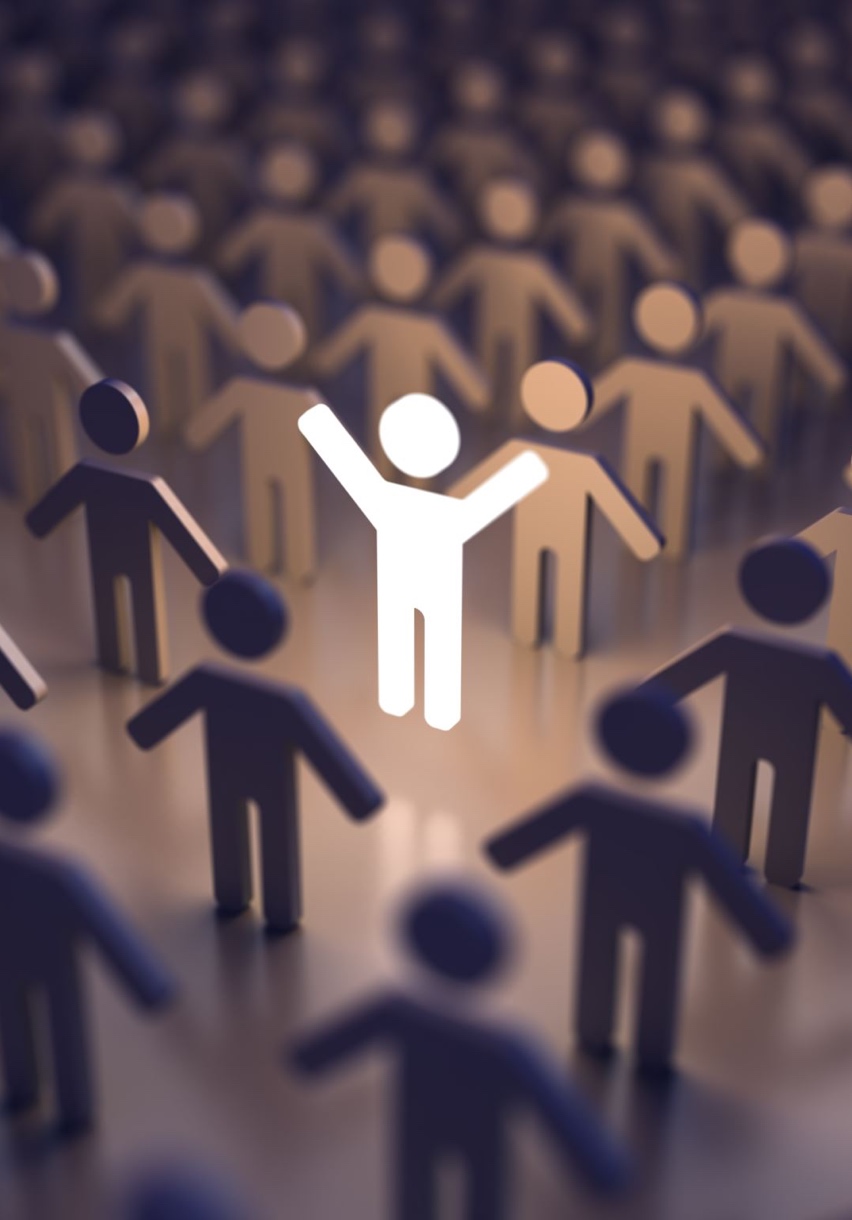 How not to be a friend?
It is important that we note the ways we should not act towards our friends. 
Some of these include:
Bossing your friends – it always has to be your way.
Telling rumours about them behind their backs.
Making them feel insecure or left out.
Not keeping their secrets and telling others about these. 
Not supporting their dreams and goals.
What skills are needed to maintain relationships?
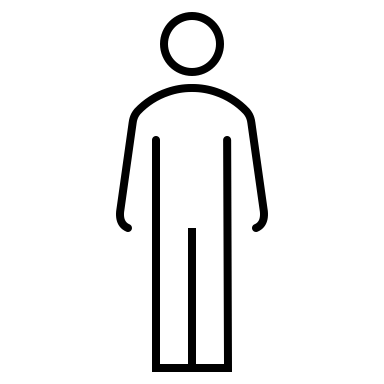 Design the perfect friend
In your copies, draw an outline of a person. Write keywords around them to create a perfect friend.